Participatívny rozpočet 2023-2024
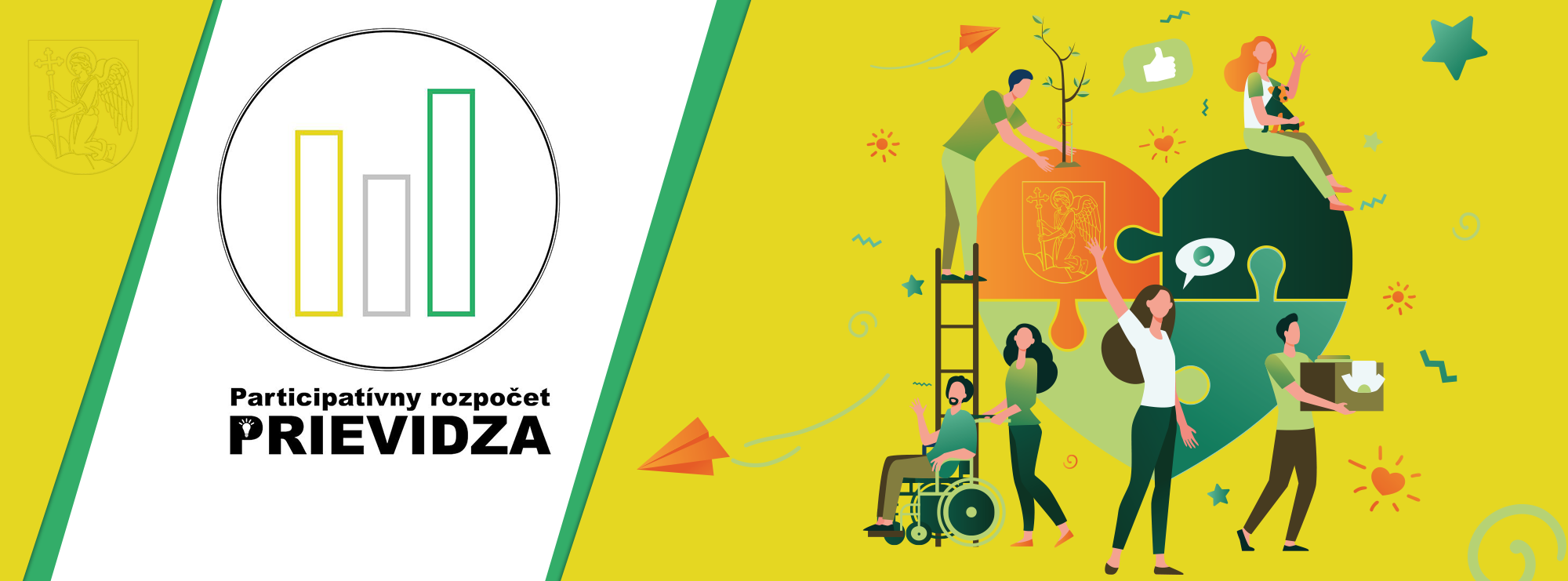 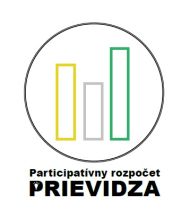 Projektová dokumentácia
Projektová dokumentácia usmerňuje celý vzhľad návrhu a priebeh realizácie projektu. Súčasťou projektovej dokumentácie je podrobný opis daného projektu, jeho riešenie a zmysel. 


Cieľom projektovej dokumentácie:
 zistiť konkrétny zámer projektu, overiť jeho realizovateľnosť 
 popísať obsah projektu a jeho jednotlivé aktivity a ich časový rámec
 navrhnúť riešenie, ciele a výstupy projektu
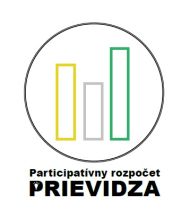 Základné údaje o projekte
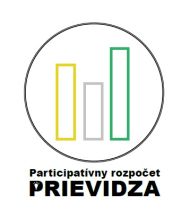 Výber realizátora projektu
Realizátor projektu 
(vyznačte X či bude projekt realizovaný prostredníctvom občianskeho združenia OZ, neziskovej organizácie NZ alebo prostredníctvom Mesta Prievidza a jeho mestských spoločností)

Občianske združenie / Nezisková organizácia

Mesto Prievidza / mestské spoločnosti
x
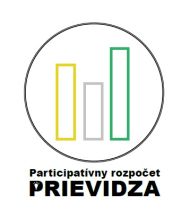 Základné údaje o realizátorovi projektu
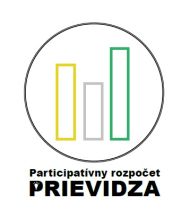 Oblasť podpory
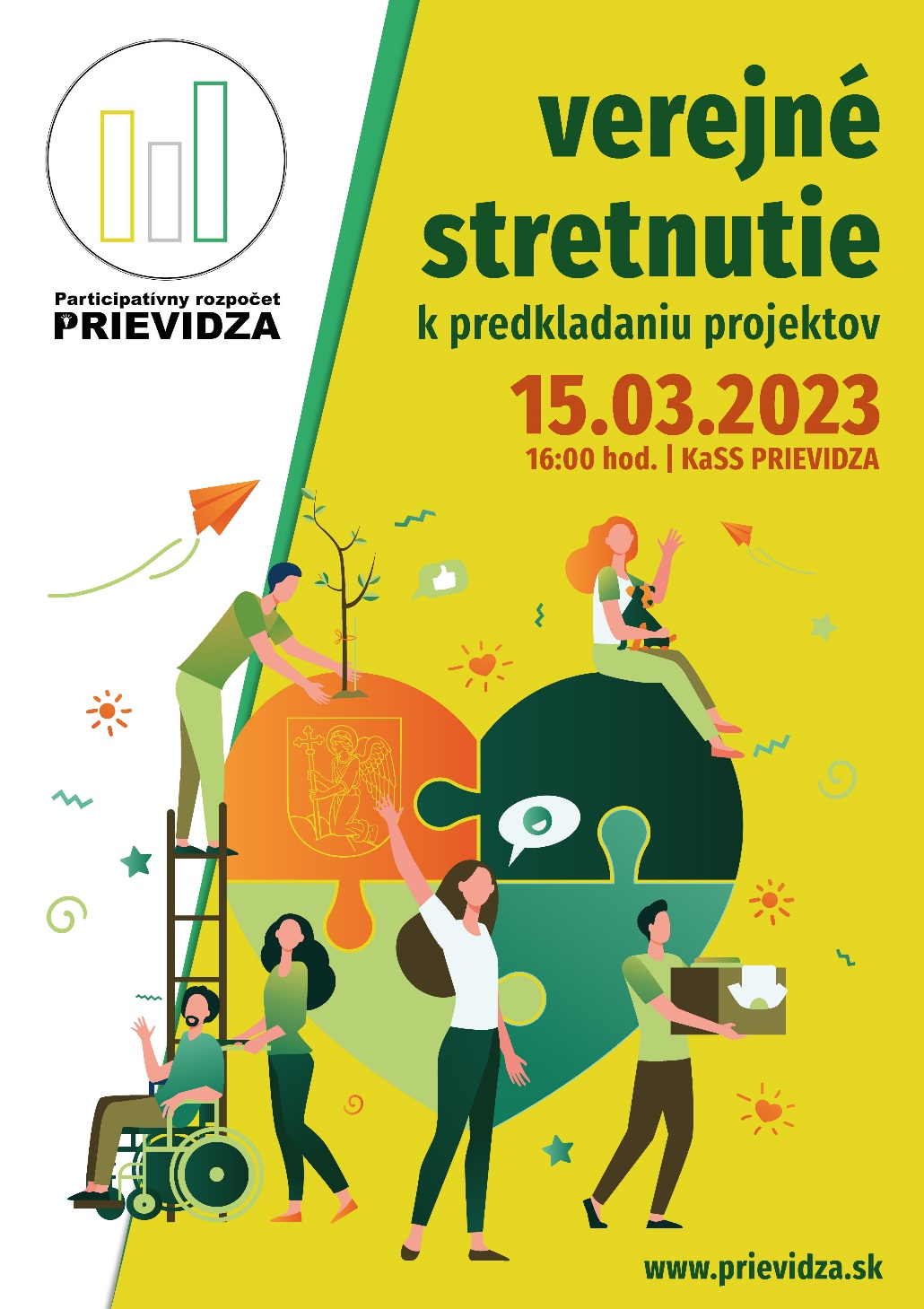 Kultúra
		Seniori
			Mládež
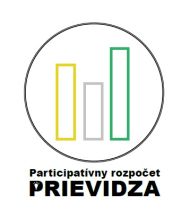 Anotácia
Spevácky zbor Rozkvet je amatérsky spevácky zbor. Pracuje v Prievidzi 56 rokov a získal si dobré meno nielen svojimi vystúpeniami ale aj organizáciou rôznych podujatí a spoluprác s inými telesami  a dirigentami. V ostatných rokoch sú to aktivity zamerané na skvalitnenie interpretačného umenia a individuálnych speváckych schopností prostredníctvom podujatia Prievidzské zborové dielne. Tento osvedčený model chceme ponúknuť aj prievidzským zborom.
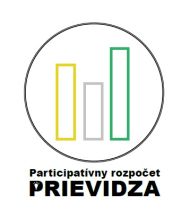 Popis súčasnej situácie
V meste Prievidza pôsobí niekoľko amatérskych seniorských speváckych zborov a skupín. Členovia týchto zoskupení sú aktívni v umeleckej činnosti najmä vo svojich komunitách, prípadne na prezentáciách svojej činnosti na miestnych podujatiach, prípadne regionálnych prehliadkach.
Riešenie
Projekt  umožní členom amatérskych speváckych zborov pôsobiacich v meste Prievidza rozšíriť svoj repertoár, spolupracovať s ďalšími členmi speváckych zborov a dirigentami. Zároveň podporíme umelecký rast kolektívov a umožníme im prezentáciu na spoločnom koncerte.
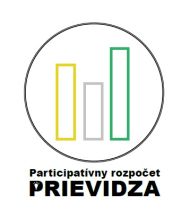 Predkladateľ a realizátori projektu
Projektoví koordinátori:
Eva Višňovská, predsedníčka SZ Rozkvet, dlhoročné skúsenosti s organizáciou koncertov, účastí na domácich i zahraničných festivaloch,  podujatí Prievidza spieva, Prievidzské zborové dielne
Ivana Plachá, tajomníčka SZ Rozkvet, spolupráca na organizácii podujatí speváckeho zboru 

Odborný garant: 
Ján Glos, dlhoročný dirigent SZ Rozkvet, učiteľ a dirigent školského orchestra ZUŠ L. Stančeka v Prievidzi, umelecký garant workshopu Prievidzské zborové dielne. Technicky a umelecky zabezpečuje hudobné podklady a výber skladieb pre spevácky zbor.

Realizátori aktivít:
Eva Balagová, dlhoročná aktívna členka SZ Rozkvet, učiteľka ZUŠ L. Stančeka, klaviristka, spolupráca so SZ Prieboj, Rozkvet
Mária Švábová, Silvia Zeleňáková – členky SZ Rozkvet,
Dirigenti zborov a speváckych skupín
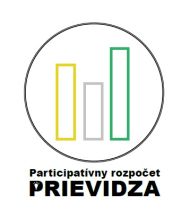 Aktivity
Oslovenie spolupracujúcich subjektov, technická a organizačná príprava
Workshopy a otvorené skúšky pre dirigentov spolupracujúcich skupín
Nácviky a práca v speváckych skupinách
4.   Príprava a tlač, distribúcia zborníka notového materiálu
5.   Otvorené skúšky pre členov participujúcich speváckych skupín a zborov
Príprava spoločného koncertu
Spoločný koncert SZ Rozkvet a zapojených zborov
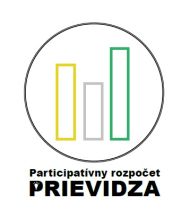 Cieľ a výstupy projektu
Rozvoj interpretačného umenia speváckych skupín a spolupráca medzi nimi
Vydanie zborníka piesní
Spoločný koncert
Cieľová skupina
Členovia seniorských speváckych zoskupení
Členovia mládežníckych speváckych zborov
Široká verejnosť
Pokračovanie projektu
Zvýšenie interpretačnej úrovne speváckych zoskupení
Spolupráca vedúcich speváckych skupín a dirigentov
Spoločné koncerty
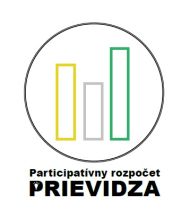 Rozpočet projektu
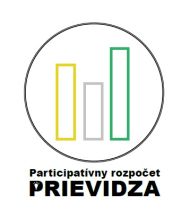 Kontakty
: www.prievidza.sk
			: Participatívny rozpočet pre Prievidzu
			: participacia@prievidza.sk
			: dalibor.snoha@prievidza.sk
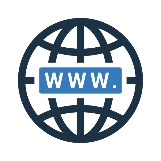 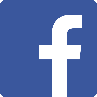 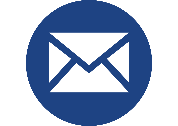